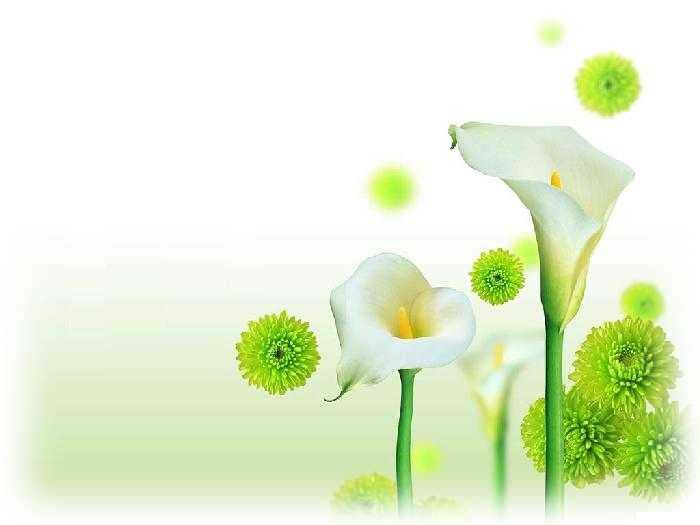 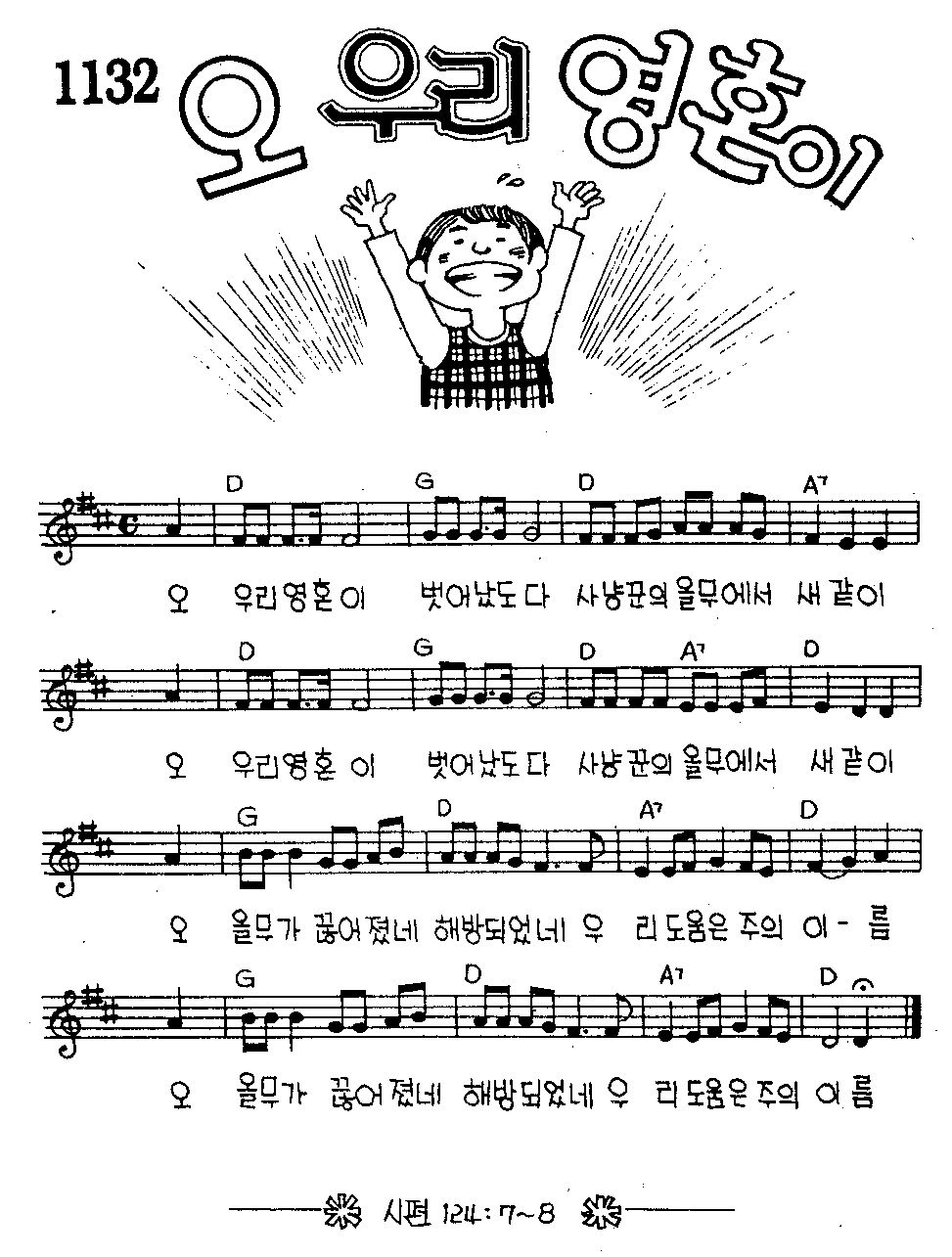 오  우리영혼이 벗어났도다
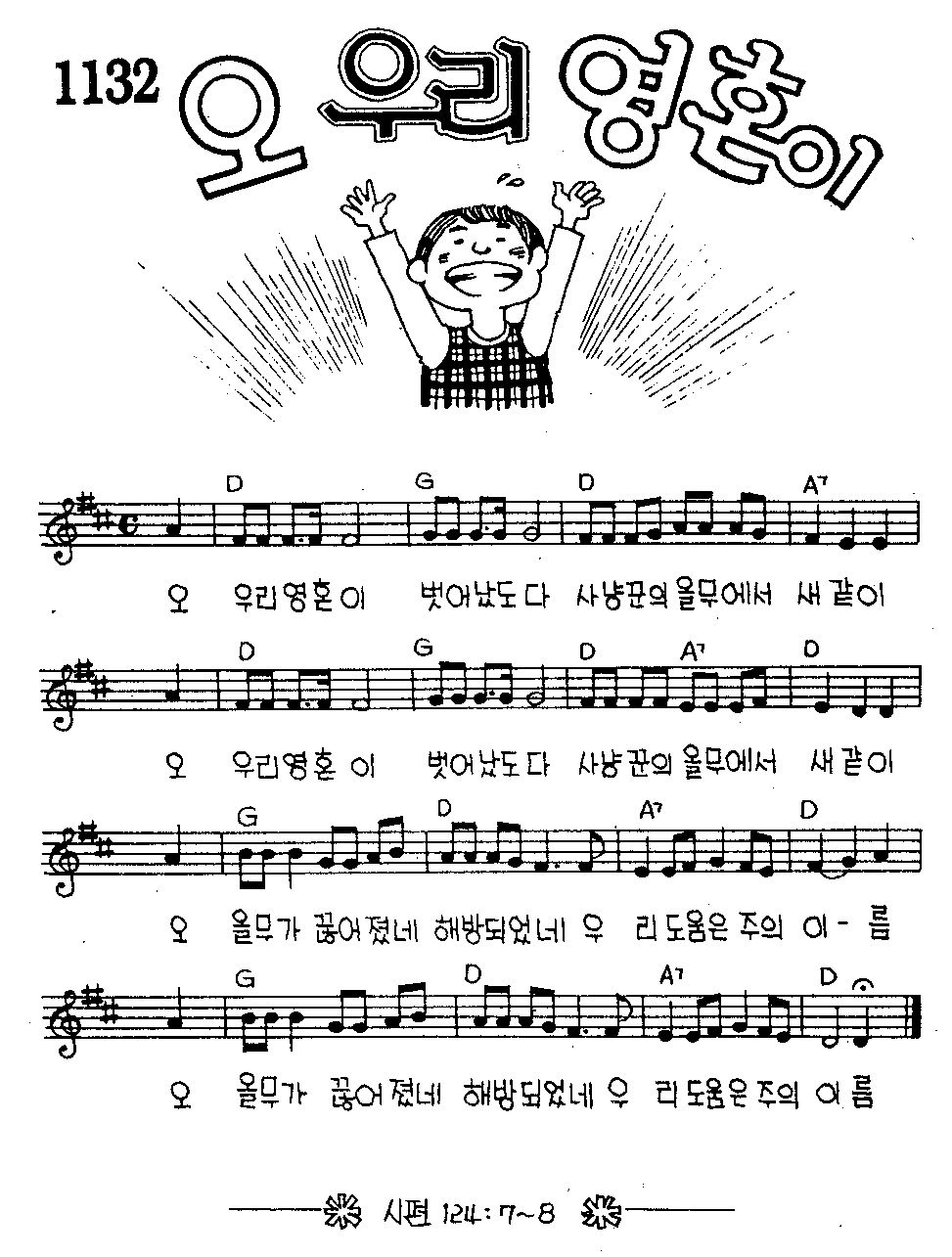 사냥꾼의올무에서 새같이
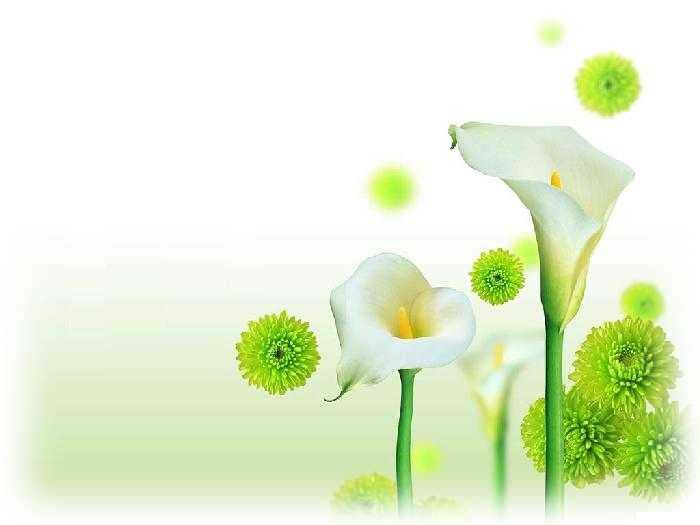 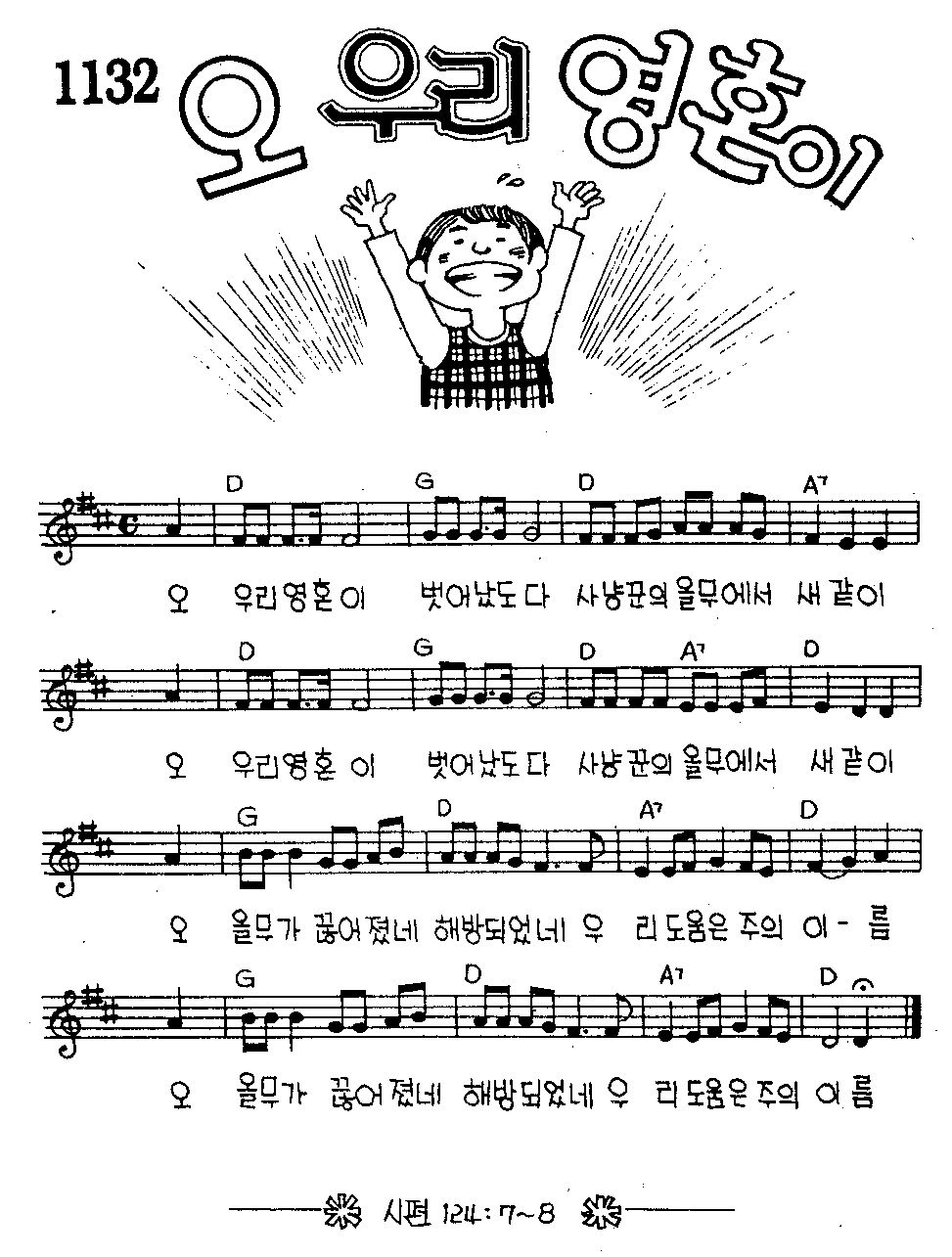 오  우리영혼이 벗어났도다
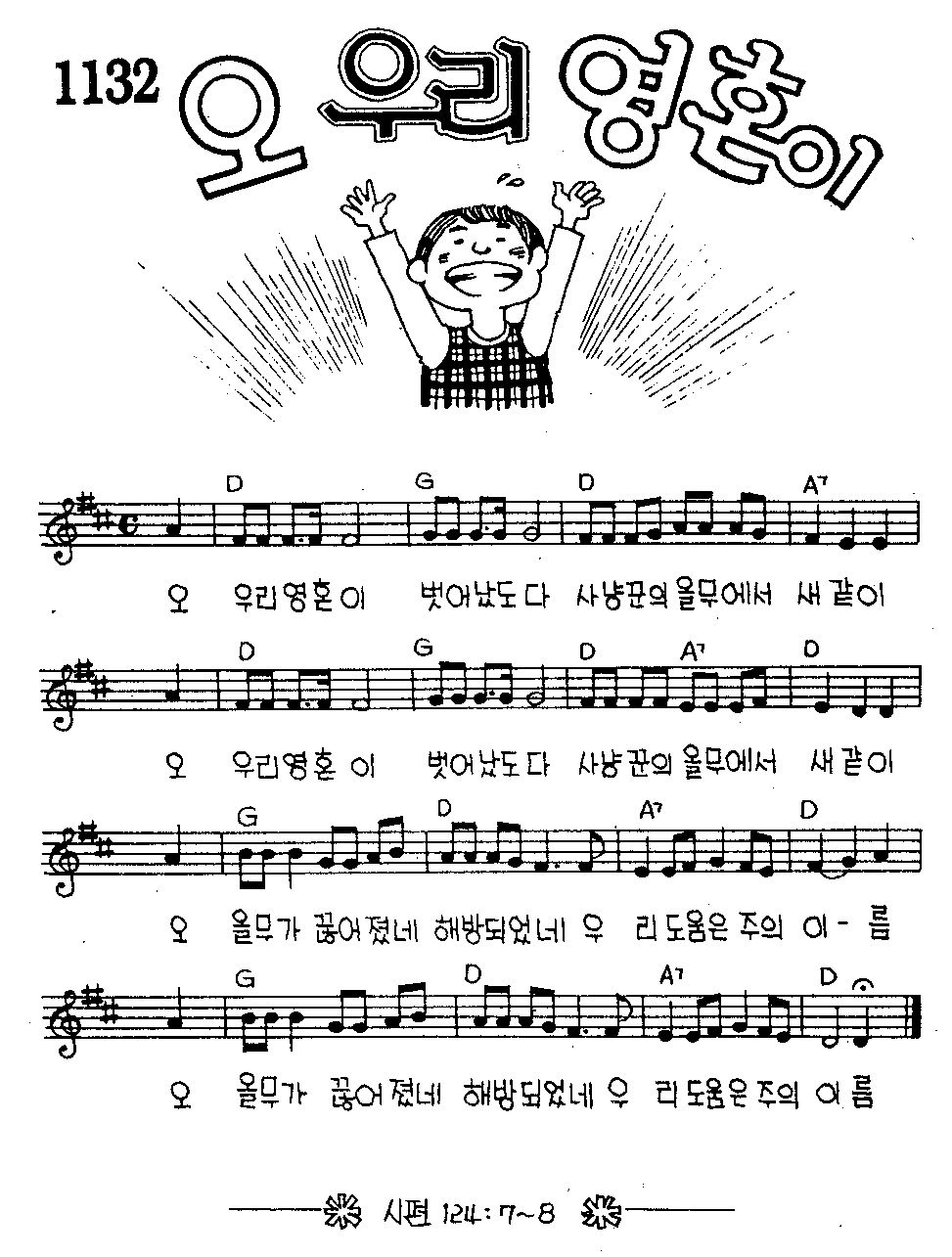 사냥꾼의올무에서 새같이
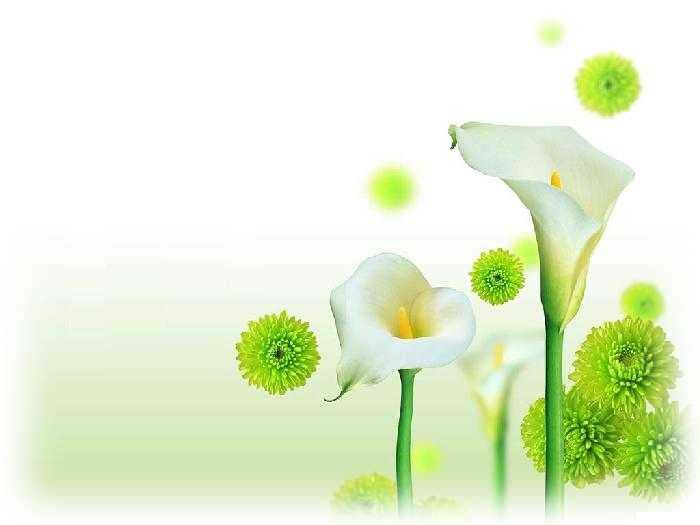 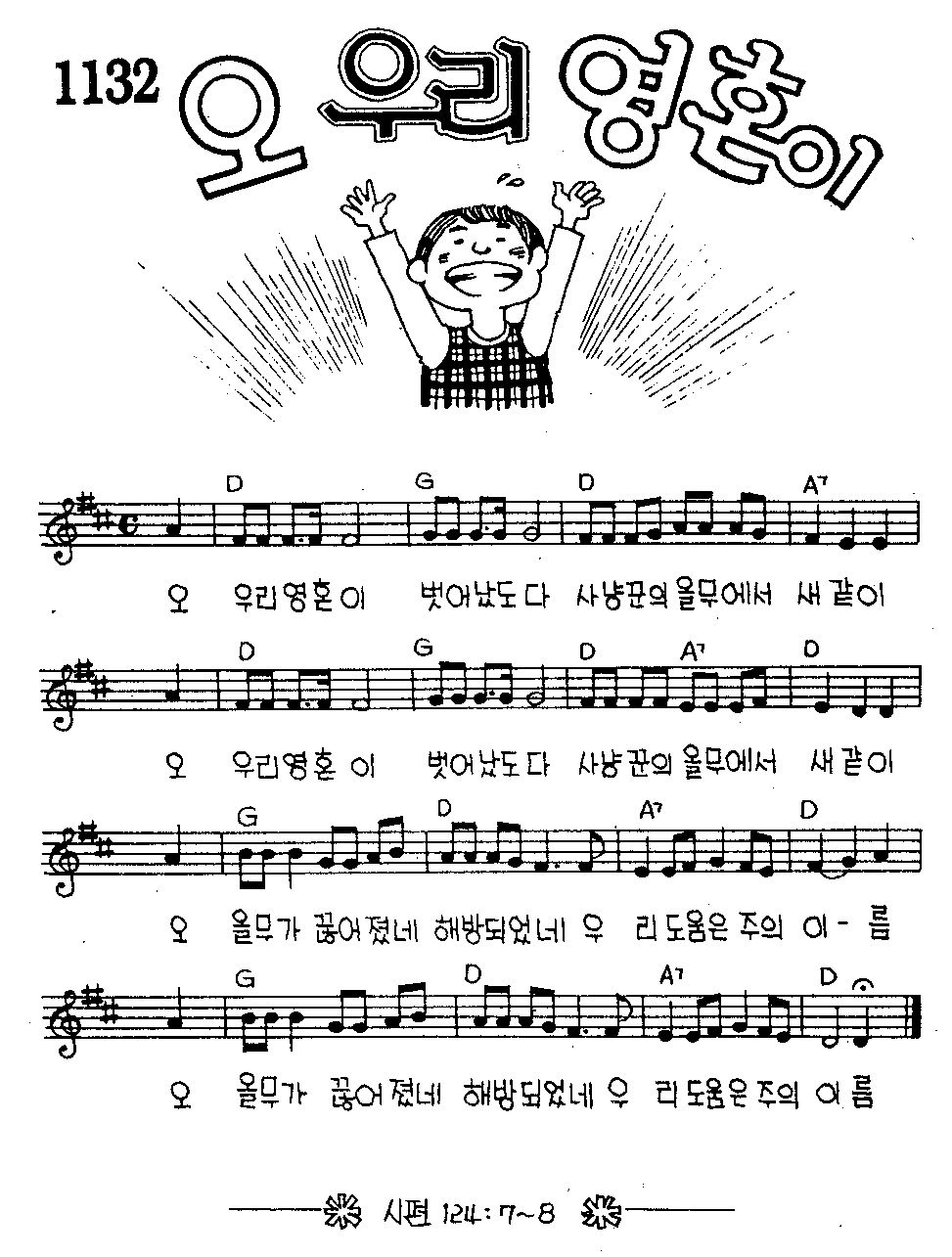 오  올무가끊어졌네 해방되었네
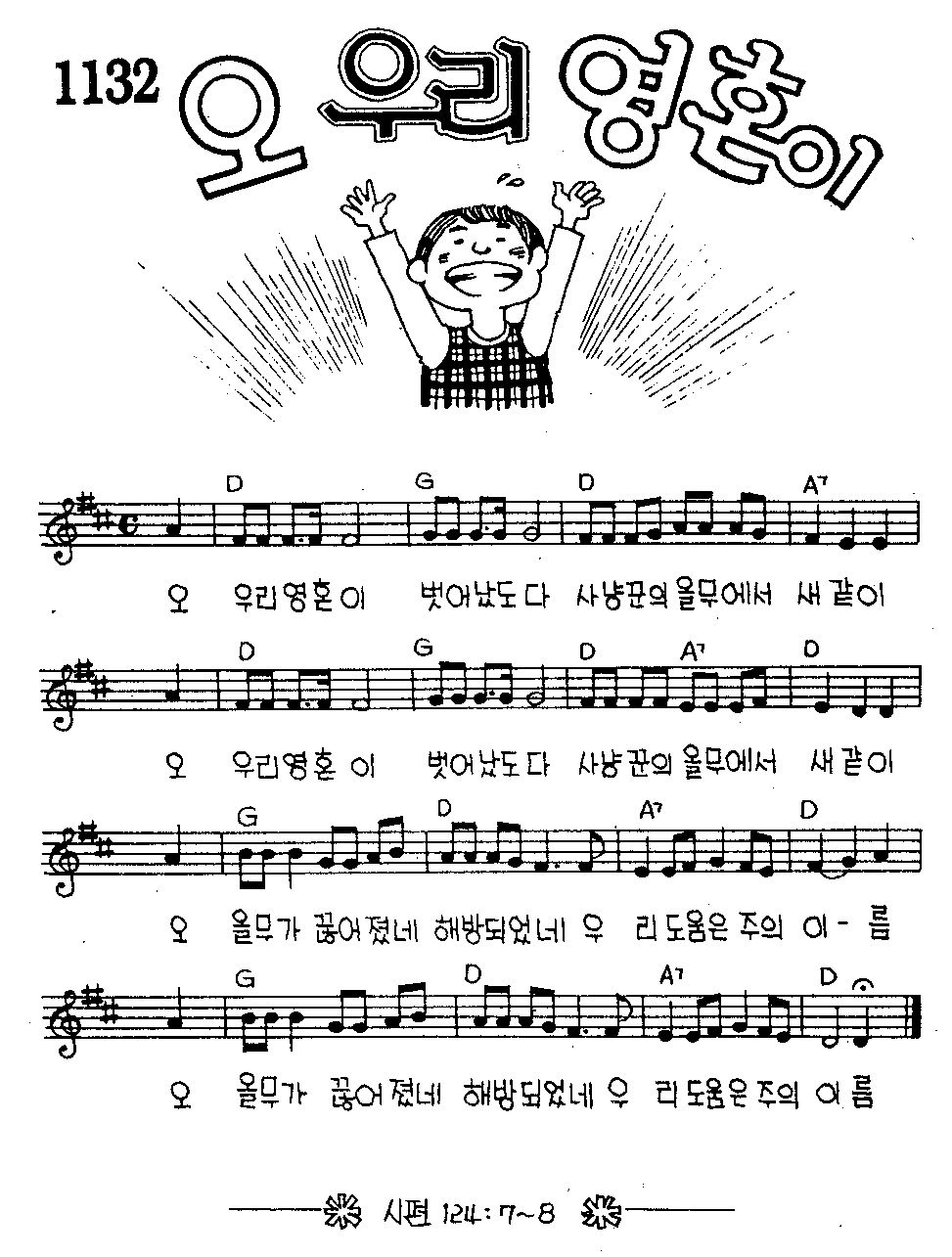 우 리도움은주의 이 -름
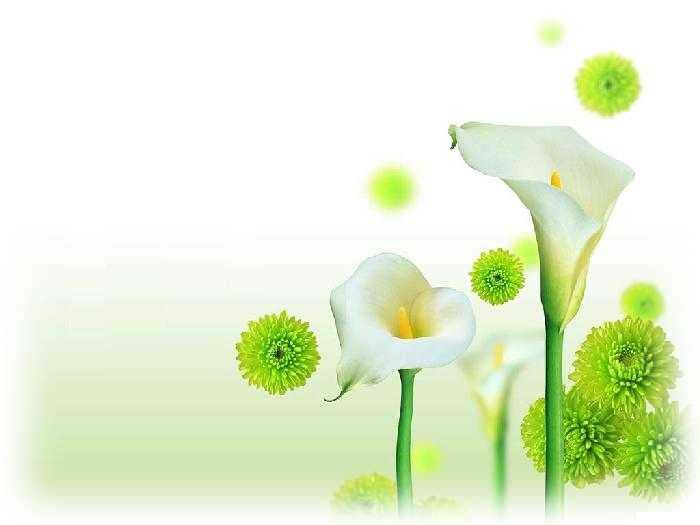 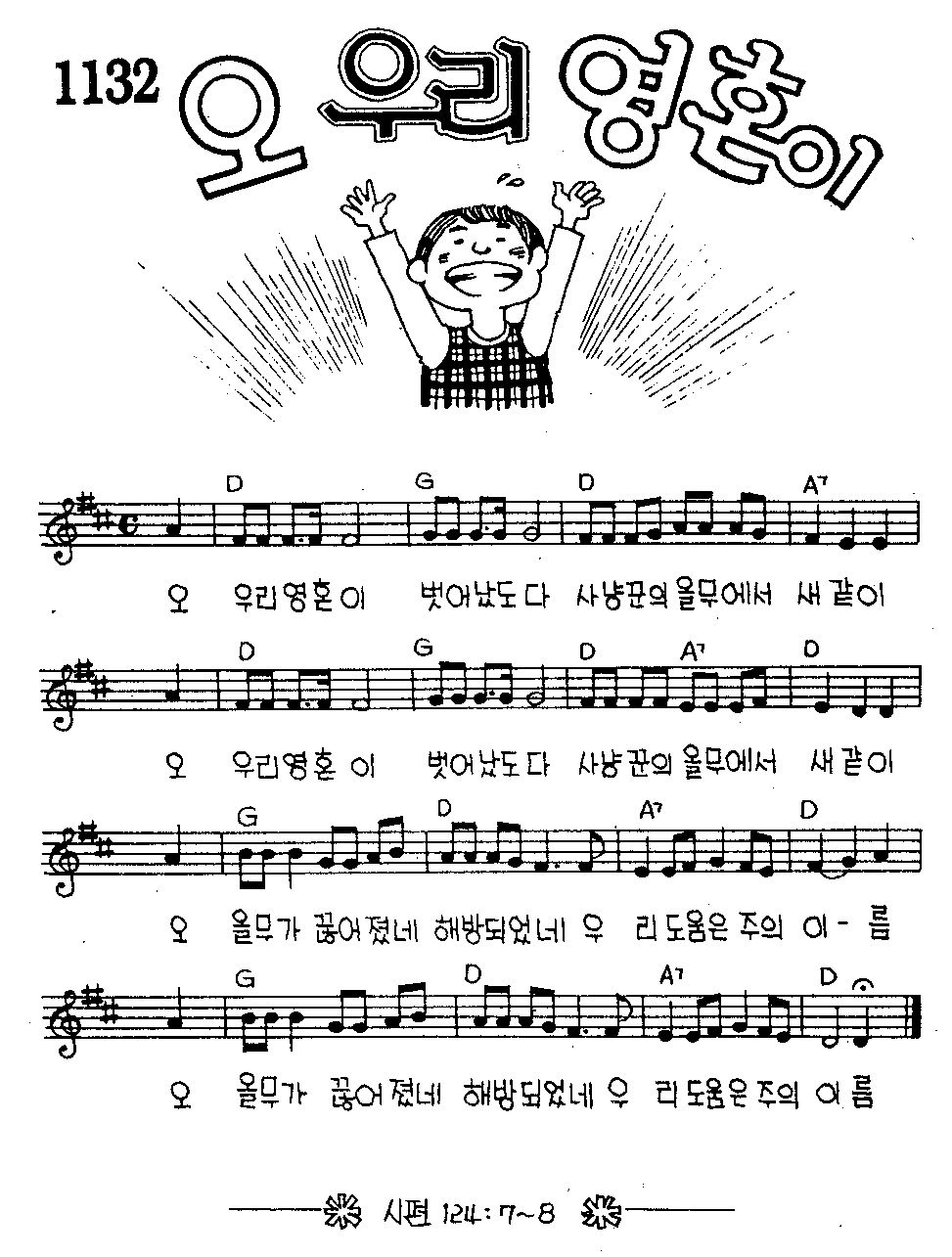 오  올무가 끊어졌네 해방되었네
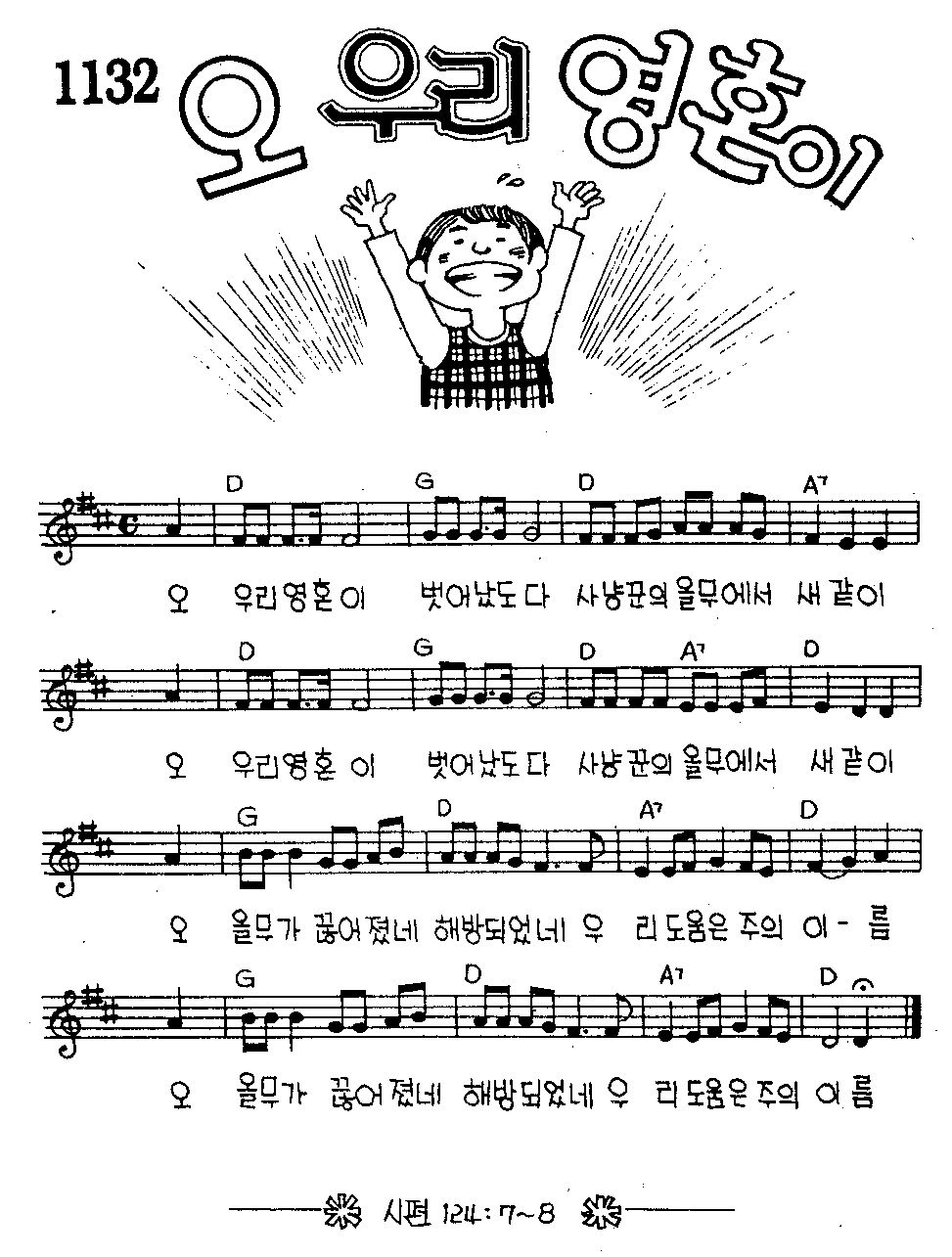 우 리도움은주의 이 -름